Edmonton Diocesan Midwinter Meeting 2017
Leadership Strategies Workshop
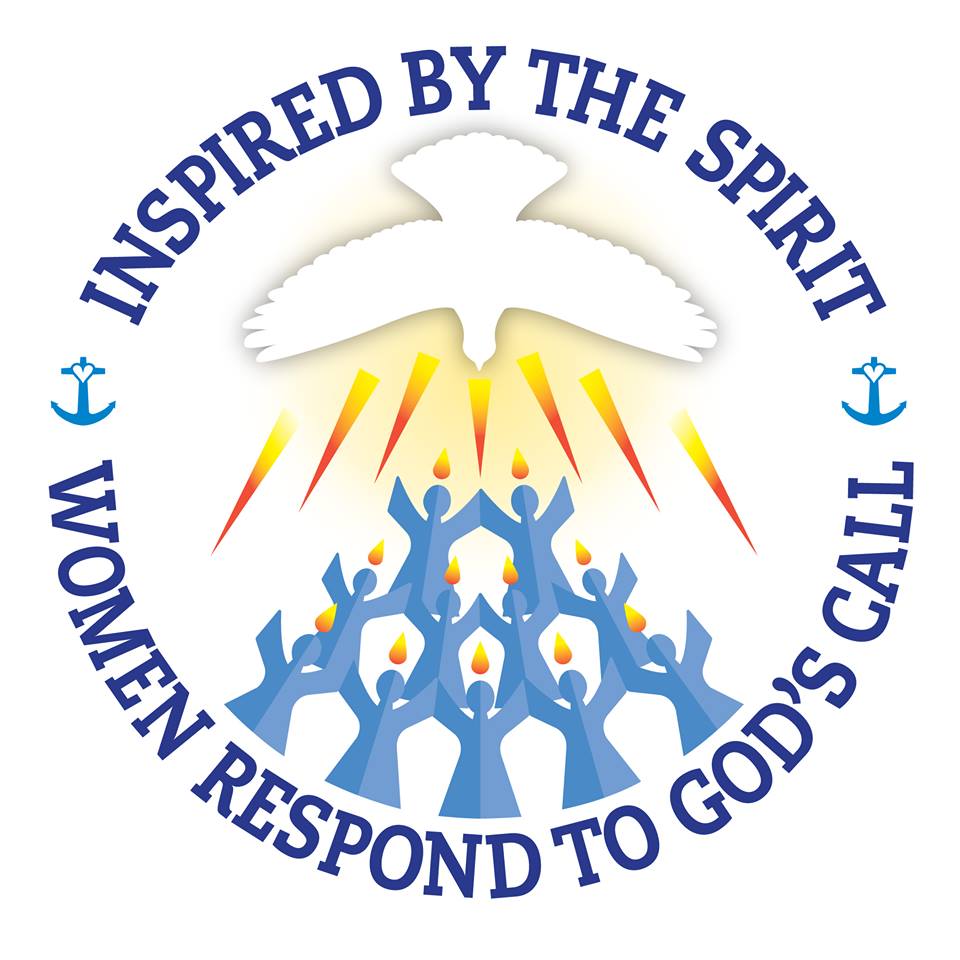 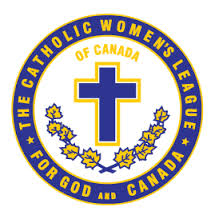 1. Why did I originally join the CWL?
1. a)Why am I still a member?
2. Is your council struggling to find women who will assume leadership positions?  Yes or no.
Brainstorm things that might be done to make it easier/more likely for women to step into leadership positions.  Include if you have time, roadblocks that make women hesitate or decline when invited to lead in their Council.
3. Brainstorm ways in which we might invite women to discern and/or assume leadership.  Think of new ways to do this – remember, God’s Spirit is here to speak through you!
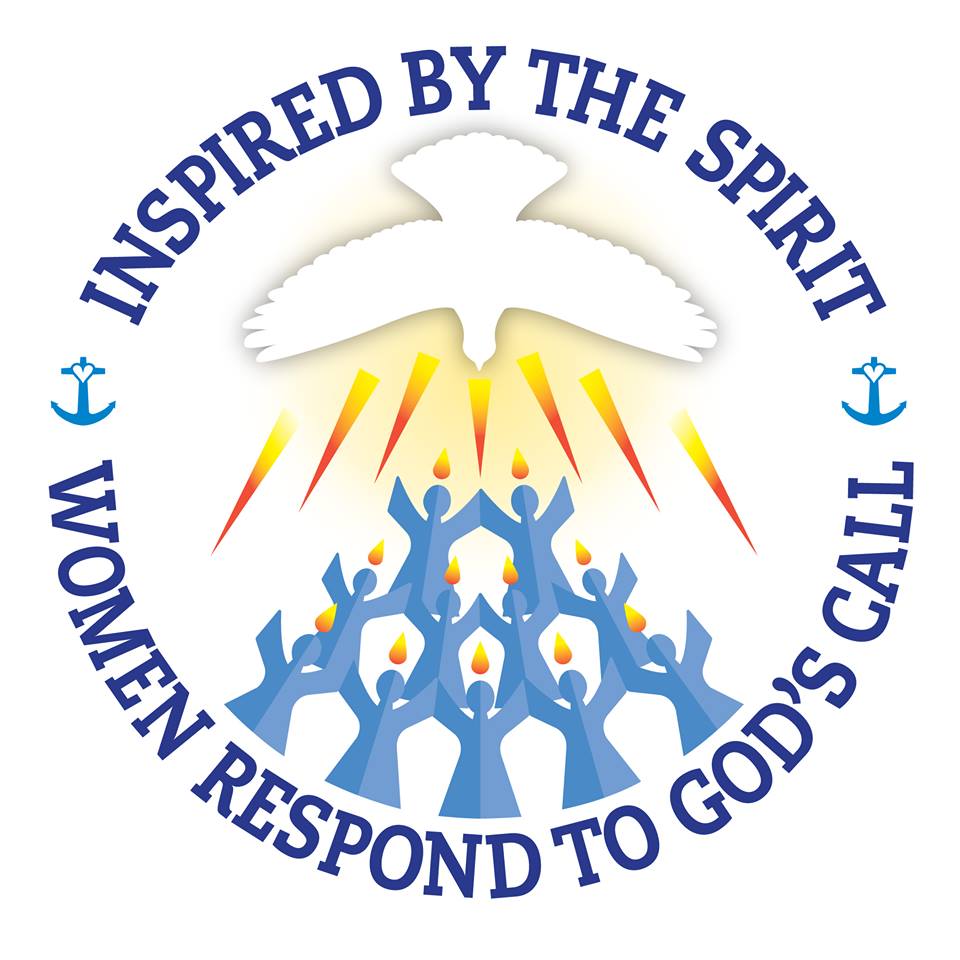 What now?1. The information gathered today will be collated then sent out via email to all presidents who will be asked to collect additional responses to the questions.The deadline for submitting this information will be march 1st2. This additional information will be sent to myself, as the Communications officer, and will be added to the key points gathered today.3. Your Diocesan executive will prepare a workshop session that will take place at our upcoming Convention where we hope to be able to present some specific strategies and/or suggestions to assist our Councils in this most important process of ensuring continuity of quality leadership within our Councils